Global TBO Symposium / 4-6 June 2024
Trajectory Based Operations – Industry ViewDevelop a Foundation Of Enabling Services for TBO
Philippe LIEVIN
ATM Services - Business Development Director
© 2024 Collins Aerospace.  |  This document does not include any export controlled technical data.
Trajectory Based Operations – Industry View
Build a robust foundation of “Core” Services for TBO
The high-level principle of TBO is to “Share Information” across multiple stakeholders 
ACC, Aircraft, AOC, Airports, NM… 
Information in Multiple Data Formats / Protocols: EPP (ADS-C Based), new CPDLC Messages (e.g., Enhanced Clearances)
Latest discussions in SESAR TBO Projects suggests that AID / EFBs may play a role in the TBO Ops

Efficient Data Sharing for TBO requires 4 Layers of services: 
Network: Network services (VDLM2, IP Links, AoIP, next gen Datalinks…)
Interconnect: interconnect Data Producers with Data Consumers 
Data Layer: Data Distribution between existing and future stakeholders
Application Layer: Includes both Avionics and Ground Based applications and services
Beyond the definition of the “TBO business objects” worked in the SESAR TBO Projects, it is necessary to build a robust foundation of “Core” services for TBO
2
© 2024 Collins Aerospace.   |  This document does not include any export controlled technical data.
Collins Aerospace - 4 Layers of Focus
TBO = new Applications / Services deployed in the future (Core Service, Monitoring…)
Challenge to Solve: minimize the impact of the App Layer on the Core Services (e.g., Communication)
How Can Collins help? 
Impact assessment (from both Avionics and CSP sides)
Avionics Implementer (Datalink Routers…)
Share with the SESAR community our EFB Flight Profile Optimization App with the ENAC Deconfliction Library
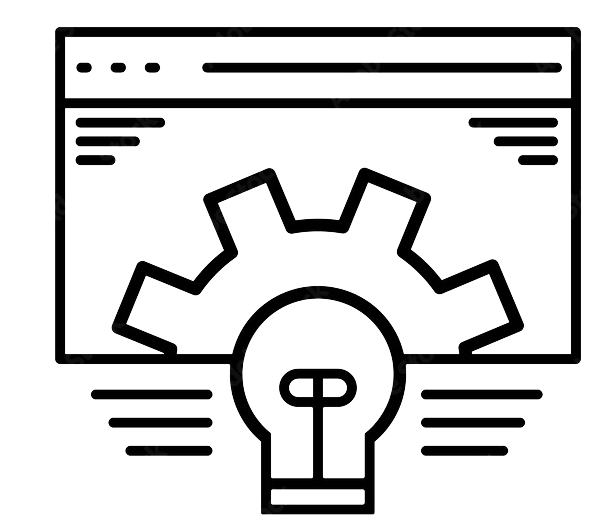 Application Layer
TBO = increase Data Sharing between more and more Stakeholders
Challenge to Solve: Flexible Data Service to manage the exchanges between Data Consumers & Data Producers
How Can Collins help? 
Beyond the middleware already identified (e.g., FF-ICE R1 / R2) 
Leverage work done in ADSP (CNS Data Service)
Data Layer
TBO may require the access to new Interfaces
What is Needed? Interface new systems (e.g., discussion on the use of AID / EFB to store the Reference Trajectory)
How Can Collins help?  
Monitor the discussions held in the TBO Projects to align the  Products Roadmaps accordingly (e.g., AID)
Support the Trials to validate / improve the concept
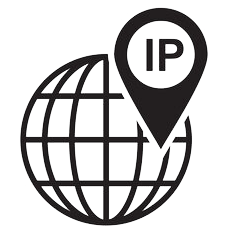 Interconnect
TBO = Moving Data / Messages between the Stakeholders
What is Needed? A Robust and reliable Communication Infrastructure (e.g., VDLM2) 
How Can Collins help? 
Optimize (e.g., Non-Use of IDRP)
Offload (e.g., AoIP)
Capacity Increase (e.g., New Frequencies, new technologies: Hyperconnected ATM, Multilink, IRIS…)
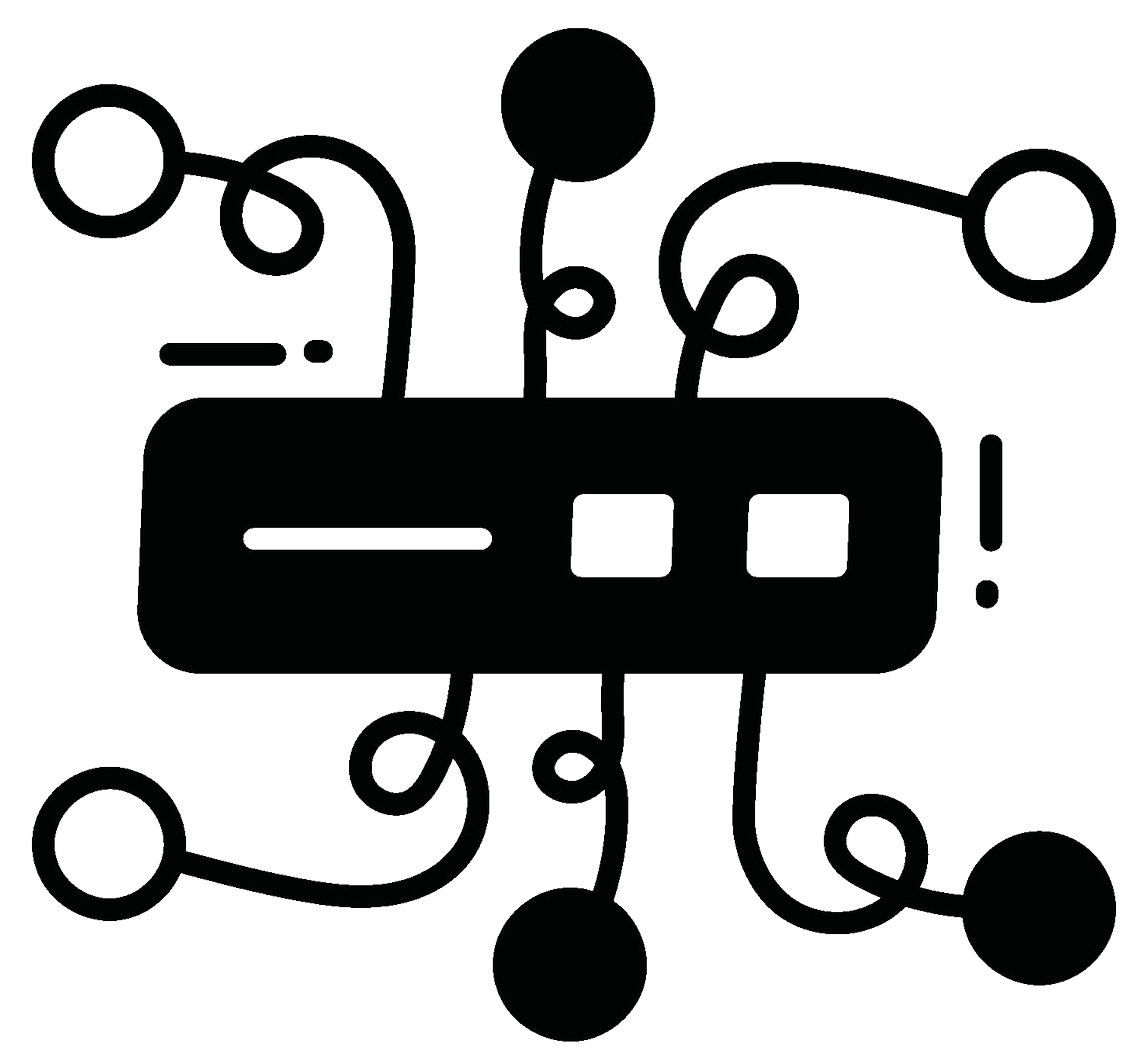 Network
3
3
© 2024 Collins Aerospace.   |  This document does not include any export controlled technical data.
Conclusions
Development of TBO and its enablers will require Agility: 
TBO is not a single shot delivery
Incremental Approach is required

Support from the Regulators to support TBO is welcome – Several key Initiatives (not exhaustive): 
Datalink: new European organization supporting the Datalink Operations / Deployment (a.k.a. ACDLS / DSP)

EASA Conformity Assessment Framework: 
Creates a pan-European framework avoiding the burden of negotiations with multiple national Agencies

Standardization (EUROCAE, RTCA, ICAO…): Collins Aerospace welcomes standardization to avoid non-interoperable “pocket / regional” implementations  

Funding: Welcome incentivization of early movers / participants
Regulations need to deliver to the Industry clear benefits (e.g., Interoperability, EU Certificatin…) while considering the “technical” paradigm shift  (Agility, Incremental Development, Use Of COTS Components…)
4
© 2024 Collins Aerospace.   |  This document does not include any export controlled technical data.